1
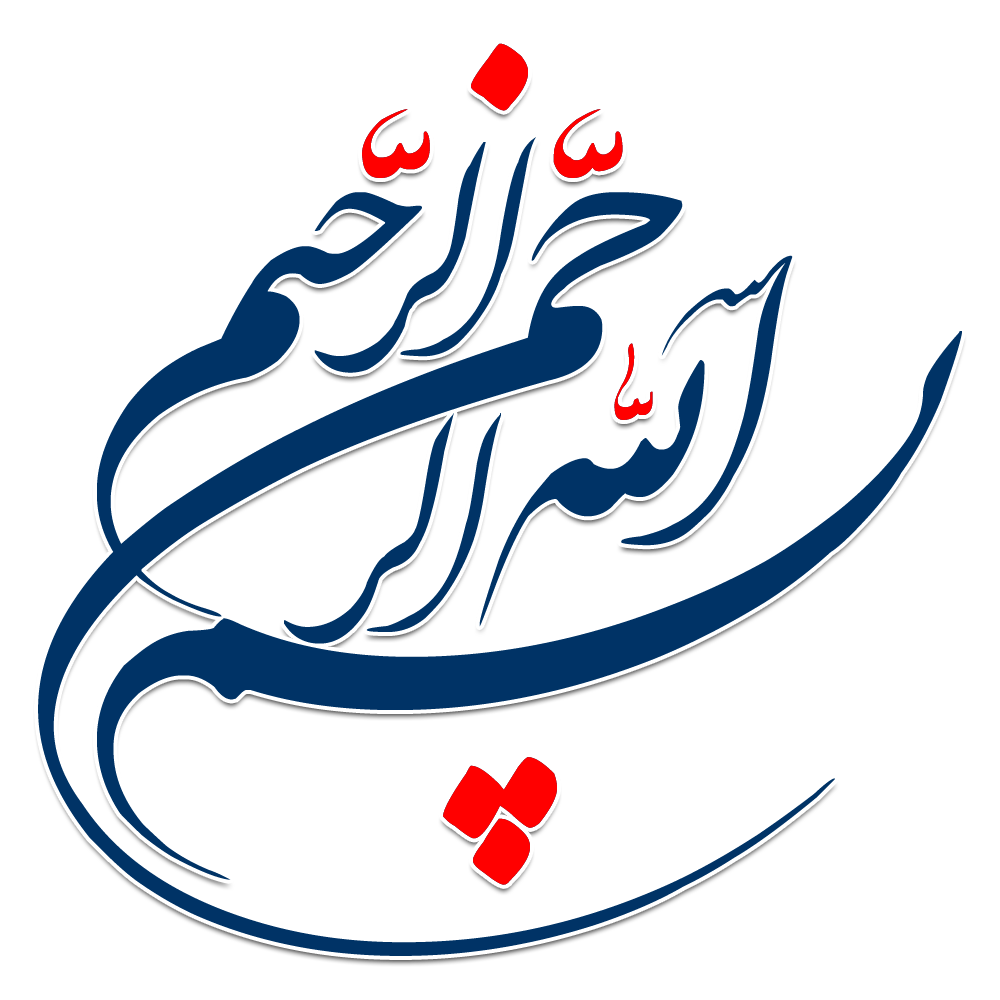 www.ziaossalehin.ir
2
فصل اول: ما و رسانه ها
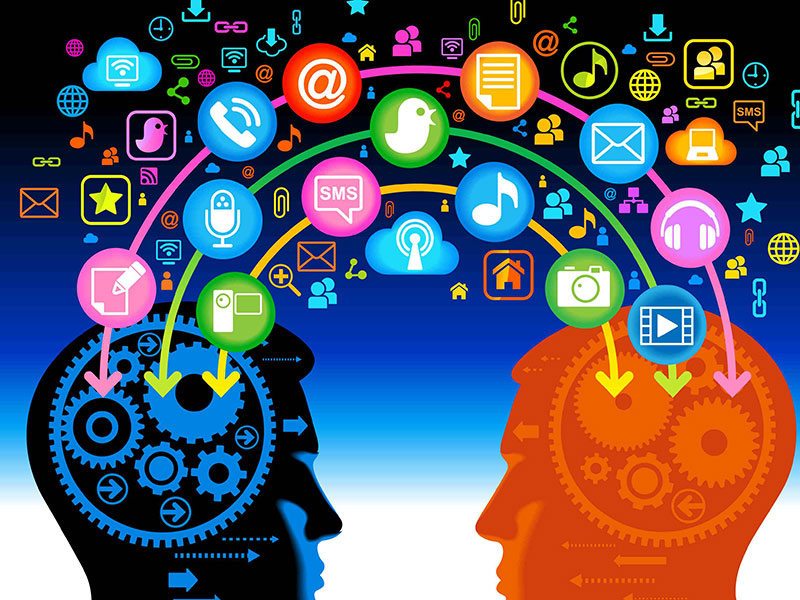 www.ziaossalehin.ir
3
درس 1:   مسابقه رسانه ها با زمانبرای تحلیل آینده،شناخت حال ضروری است،مثلا یکی از فناوری های روز سامانه ای به نام  آرفید است که برای شناسایی چیز ها به کار می رود. در این فناوری نوین،ریز تراشه هایی به شکل برچسب یا پوشینه کوچک(کپسول) روی یک وسیله و حتی بدن انسان قرار داده می شود. این وسیله دارای یک مدار و یک آنتن بسیار کوچک است که در صورت دریافت امواج خاصی از یک دستگاه بازخوان، موج رادیویی از خود تابش می کند و اطلاعات خود را ارسال می نماید.این فناوری که از چند سال قبل مراحل آزمایشی آن آغاز شده بود، امروز به طور گسترده در کتابخانه ها، فرودگاه ها، فروشگاه ها و غیره مورد استفاده قرار می گیرد و حتی امکان ذخیره سازی و فرستادن اطلاعات زیستی افراد را فراهم ساخته است
www.ziaossalehin.ir
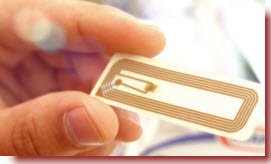 4
سرعت تغییر و تحولات فناوری به حدی شده است که ماشین تندروی زمان،دارد از آنها عقب می افتد. انگار این زمان است که به جای اینکه یک گوشه بنشیند،باید تخت گاز بتازد تا از «زمانه»عقب نیفتد. رسانه ها هم از نظر سخت افزاری پیوندی جدی با فناوری،و هم از نظر نرم افزاری رقابت شدیدی با هم دارند.برخلاف گذشته که برای رسانه ها«صحت» اطلاعات از«سرعت»آن مهم تر تلقی می شد،اکنون هر رسانه ای که در مسابقه زمان، به بهانه درستی اطلاعات و معتبر بودن محتوای درنگ کندفرنگ می بازد و مشتری(مخاطب) کم حوصله اش را از دست می دهد. بد نیست بدانید که رقابت بسیاری از رسانه ها دیگر بر ساعت و حتی دقیقه نیست، بلکه مسابقه آنها در حد ثانیه و کمتر از آن است، لذا با هزاران ترفند رسانه ای سعی می کنند گوی سبقت را از یکدیگر بربایند و مخاطب بیشتری جذب کنند و اعتبار و اثرگذاری خود را افزایش دهند.روزی خواهد آمد که تحولات رسانه ای نه سالانه و ماهانه که روزانه و لحظه به لحظه خواهد شد. در چنین فضایی است که به خیلی از مخاطبان، اضطراب از دست دادن اطلاعات و احساس تلخ عقب افتادگی و رقابت بر سر سرعت انتقال مطالب دست می دهد و تأمل بر عمق محتوا و تحمل رنج جست و جو برای پی بردن به خبر و اطلاعات دقیق و تعامل سازنده با مخاطبان فعال، رنگ می بازد.
www.ziaossalehin.ir
5
پایان درس اول
www.ziaossalehin.ir
تهیه شده در گروه سواد رسانه بنیاد فرهنگی تربیتی ضیاءالصالحین
1396 ش
محبوب سعادتی